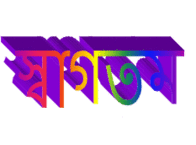 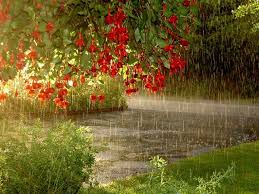 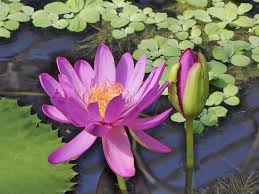 শিক্ষক পরিচিতিঃ
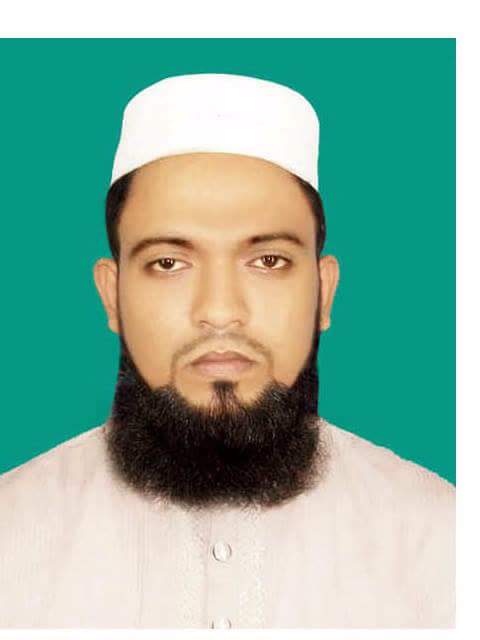 মো: নিজাম উদ্দিন তালুকদার
প্রধান শিক্ষক 
দিনারপুরউচ্চ বিদ্যালয়,
নবীগঞ্জ, হবিগঞ্জ।
মোবাইল নং-০১৭১৫৬৪৩৯০০
ই-মেইল নং-nizamuddin.nu490@gmail.com
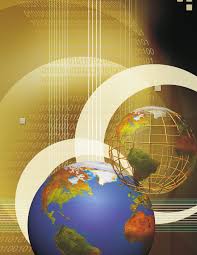 পাঠ পরিচিতি
বিষয়ঃ পদার্থ  বিজ্ঞান
শ্রেনিঃ নবম 
অধ্যায়ঃ দ্বিতীয়
সময়ঃ ৫০ মিনিট
ছবিতে কি দেখতে পাচ্ছ?
পাখি আকাশে উড়ছে
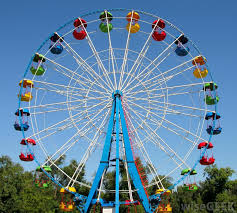 তাহলে আজ আমরা গতি নিয়ে আলোচনা করব।
আজকের পাঠ
গতি
এই পাঠ শেষে শিক্ষার্থীরা ……    
গতি কি বলতে পারবে। 
বিভিন্ন প্রকার গতি ব্যাখ্যা করতে পারবে। 
আমাদের জীবনে গতির প্রভাব বিশ্লেষণ করতে পারবে।
সময়ের পরিবর্তনের সাথে পরিপাশ্বের সাপেক্ষে যদি 
কোন বস্তুর অবস্থানের পরিবর্তন ঘটে তবে তাকে 
গতিশীল বস্তু বলে। গতিশীল বস্তুর এই অবস্থাকে গতি বলে।
বিভিন্ন প্রকার গতি
রৈখিক গতিঃ কোন বস্তু যদি সরল রেখা বরাবর গতিশীল হয় তবে তার গতিকে রৈখিক গতি বলে।
সোজা সড়কে গাড়ির গতি
ঘূর্ণন গতিঃ যখন কোন বস্তু নির্দিষ্ট বিন্দু  বা অক্ষ থেকে বস্তুর কনা গুলোর দুরত্ব অপরিবর্তিত রেখে ঐ বিন্দু বা অক্ষকে কেন্দ্র করে ঘোরে তখন সে বস্তুর গতিকে রৈখিক গতি বলে।
ঘূর্ণন গতির উদাহরণ
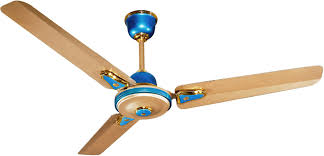 স্পন্দন গতিঃ পর্যায়বৃত্ত গতি সম্পন্ন কোন বস্তু যদি পর্যায়কালের অর্ধেক সময়ে কোন নির্দিষ্ট দিকে এবং বাকী অর্ধেক সময় তার বিপরীত দিকে চলে তবে তার গতিকে স্পন্দন গতি বলে।
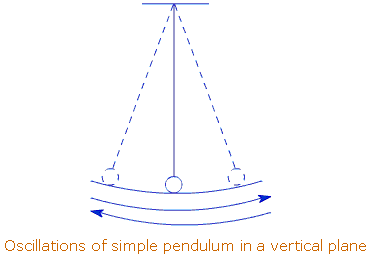 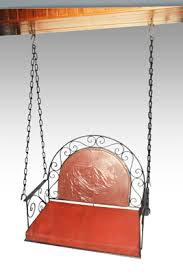 একক কাজ
আমাদের জীবনে গতির প্রভাব গুলো লিখ।
মূল্যায়ন
নিচের চিত্র কোন ধরেনের গতি নির্দেশ করে?
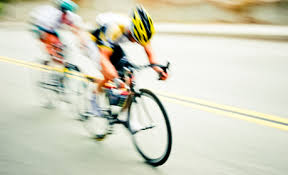 ক
নিচের চিত্র কোন ধরেনের গতি নির্দেশ করে?
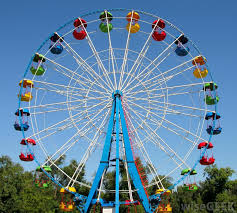 খ
বাড়ির কাজ
রৈখিক গতি ও ঘূর্ণন গতির পার্থক্য লিখ।
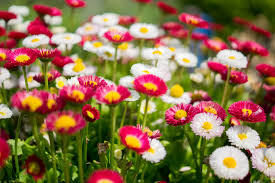 সবাইকে অনেক ধন্যবাদ।